Review for Exam 1
ATMO 1300
Summer II 2017
Ch 1
Weather (short term variations) vs Climate (long term state)
Meteorology vs. Climatology
Atmosphere – shallow, 3D fluid, has mass, no “top,” keeps Earth warm and protects from harmful radiation
Know the approximate breakdown of the permanent gases
Important variable gases, know the cycles (sources/sinks), trends, uses, implications
CO2: greenhouse gas, increasing trend, various sources and sinks (both natural and anthropogenic)
Methane: greenhouse gas, increasing trend
Water Vapor: greenhouse gas, highly variable (0-4%), import source of energy in the atmosphere, invisible, needed for cloud formation
O3: mostly in the stratosphere, protects from energetic UV radiation, broken down by CFC’s, annual cycle is normal but not large interannual changes
Aerosols: small solid particles such as dust, smoke, salt, smog, bacteria; important for cloud formation, pollution
Ch 1
Understand the vertical structure of the atmosphere, the relations between any two of pressure, density, temperature, be able to identify the different layers by their characteristics and order
Vertically: Density and pressure decrease with height
Density, pressure and temperature related through the ideal gas law (P=ρRT)
Warm air is less dense than cold air
If density increases so does pressure
Troposphere
Decreasing temperature with height
Where “weather” happens
Top of layer, tropopause, depends on latitude and season
Stratosphere
Increasing temperature with height
Contains the ozone layer
Mesosphere: decreasing temperature with height
Thermosphere: increasing temperature with height
Ionosphere: in thermosphere, where the northern lights occur, not defined by temperature
Ch 2
Energy (the ability to do work) cannot be created or destroyed, only changes form 
Kinetic: due to motion
Potential: due to position
Temperature (measure of the average motion of molecules, three different scales) vs. heat (energy produced by the motion)
Specific heat (amount of energy to increase T by 1 K for 1 g of a substance) is lower for sand than water
Ch 2
Energy transfer – ALWAYS from high to low energy
Conduction – through direct contact
Convection – vertical motion of the air
Advection – horizontal motion of the air
Latent heating – required to change the phase of a substance (water)
Energy released: condensation, freezing, deposition (environment warms)
Energy absorbed: evaporation, melting, sublimating (environment cools)
Radiation – through EM waves, emitted by all substances above 0K
Stefan-Boltzmann Law: I = σT4 which means total energy emitted is proportional to temperature to the fourth power
Wien’s Law: λmax = C/T which means the higher the temperature the shorter the wavelength of maximum emission
Sun: max in visible light (shortwave)
Earth: max in infrared (longwave)
Ch 2
Insolation: energy from sun per square area
Understand the impact of Earth’s tilt: 23.5°
Solstice: when the Earth is tilted directly towards or away from the sun
Equinox: when the Earth is tilted perpendicular to the sun
The Earth is nearer the sun during NH winter but the distance has little impact on insolation
Length of day longest in summer solstice in NH due to tilt towards the sun = longest time period of insolation (understand how this varies with latitude: equator always 12 hr, poles 0-24 hrs of sunlight)
Zenith angle (angle between directly above and the sun) is smaller in the NH during the summer = less beam spreading/depletion = more insolation (understand how this varies with latitude, most direct light closer to the equator in general)
Ch 2
Absorption – varies with the wavelength and composition, often increasing energy of the material absorbing it, UV absorbed in Stratosphere by ozone, infrared absorbed in Troposphere, very little visible light absorbed
Reflection – varies with albedo of substance, higher albedo = higher reflection of radiation
Transmission – no scattering/absorption of EM waves
Scattering – redirection of energy
Rayleigh: small molecules with respect to wavelength, shorter wavelengths scatter more, why the sky is blue
Mie: molecules on the scale of the wavelength, acts on aerosols, why smog is white, scatter forward
Nonselective: larger raindrops, why clouds are white (or grey in shadow)
Ch 2
25% solar radiation absorbed by atmosphere
19% reflected back by clouds
6% reflected back by aerosols/gases
5% reflected by Earth’s surface
25% absorbed by Earth’s surface: Emitted as longwave radiation, which can be absorbed and reemitted by clouds and greenhouse gases or released into space
Energy budget: results in a surplus of energy at the surface and a deficit in the atmosphere which causes
Conduction
Convection
Latent heat released by condensation
More surplus near the equator 
The ultimate source of all weather is the sun, which creates this imbalance
Ch 3
Temperature increases if there is a net energy surplus
Understand how the diurnal cycle is influenced by solar radiation and longwave radiation
Understand impact on annual temperature patterns
Closer to the equator = higher temps, less range
Surface type: water = less range than lower specific heat surfaces like sand
Higher elevation = cooler temps
Southern slopes = higher temps, more sunlight
Cloud cover = warmer nights, cooler days
Advection pattern
Ch 3
Stability: condition that affects vertical motion
Unstable: positive buoyancy of a parcel (parcel less dense than environment with warmer temperature or more moisture), positive vertical motion
Stable: sinking of a parcel, negative buoyancy (parcel more dense than environment with cooler temperature)
Adiabatic motion
10 C / km (unsaturated)
Energy used to lift parcel
Parcel expands reducing pressure, kinetic energy transferred to potential
Temperature cools
Stability determined by comparing parcel’s theoretical temperature to environmental temperature (determined by radiosonde measurement) – KNOW HOW TO DO THIS
Determining Stability
Compare environmental & parcel temp
       HEIGHT            ENVIRON TEMP      PARCEL  TEMP

      3 km AGL       8 deg C		         ?
      2 km AGL	    15 deg C		?
	   1 km AGL	    22 deg C		?
      SFC		    30 deg C	        30

What must the parcel temperature be so that it is unstable?
9
16
23
HAS TO BE WARMER THAN THE ENVIRONMENT
[Speaker Notes: Slide23.mp3
Take a look at this example.  In the column labeled ENVIRON are temperatures obtained from a radiosonde observation.  They are just the air temperatures at the given altitudes.  This column represents the environmental lapse rate.  Now we are going to see what would happen if a parcel of air at the surface with a temperature of 70 deg were forced to rise in the atmosphere.  We’ll assume the parcel is not saturated.]
Neutral Stability
HEIGHT         ENVIRON TEMP    PARCEL  TEMP 
	  3 km AGL     0 deg C            ?
     2 km AGL     10 deg C            ?  
     1 km AGL     20 deg C            ?
      SFC               30 deg C           30
0
10
20
[Speaker Notes: Slide30.mp3
This table illustrates an absolutely stable layer.  Note that at each level, the parcel temperature is colder than the environmental temperature regardless of whether the parcel is saturated or not.  The parcel at each level is stable meaning there will be a resistance to vertical displacement.  No where in this layer does the parcel become unstable.]
Absolutely Stable Layer
HEIGHT         ENVIRON TEMP    PARCEL  TEMP 
	  3 km AGL     18 deg C            ?
     2 km AGL     22 deg C            ?  
     1 km AGL     26 deg C            ?
      SFC               30 deg C           30
0
10
20
As we go up… parcel temperature is always colder than the environment. There is a resistance to vertical displacement…
[Speaker Notes: Slide30.mp3
This table illustrates an absolutely stable layer.  Note that at each level, the parcel temperature is colder than the environmental temperature regardless of whether the parcel is saturated or not.  The parcel at each level is stable meaning there will be a resistance to vertical displacement.  No where in this layer does the parcel become unstable.]
Ch 3
Absolutely stable: stable for both saturated and unsaturated ascent
Absolutely unstable: unstable for all ascent
Neutral stability: no motion
Inversion: extremely stable, temperature increases with height
Can be caused by quick radiative cooling at night
Traps pollution
“Caps” storms
Ch 6
Winds – large scale motion of air that is the result of forces in the atmosphere, labeled by the direction they come from
Forces
Depend on mass and acceleration
Have direction and magnitude
Total force is the sum of all the forces
Ch 6
Gravity – acts downward towards the surface
PGF
From H -> L pressure
Stronger for larger changes (gradients) in pressure (or height on a constant pressure chart) with distance, greatest in the vertical
Coriolis
Deflects wind to the right of motion (NH)
Applies to large time and space scales
Stronger for higher winds and latitudes (closer to the pole)
Centrifugal 
Outward from curved flow
Stronger for faster motion or tighter rotation
Friction – opposes flow near the surface, weaker over a smooth surface
Ch 6
Geostrophic 
Horizontal Coriolis & PGF
Upper atmosphere
Gradient
Horizontal Coriolis & PGF & Cetrifugal
Results in higher wind speeds around highs than lows
Hydrostatic Equilibrium
Vertical PGF & Gravity
Keeps the air from leaving the atmosphere or compressing to the surface
Near surface (Guldberg-Mohn)
Horizontal PGF & Coriolis & Friction
Results in wind blowing across isobars towards lower pressure
Ch 6
Wind generally blows parallel to isobars with lower pressure on the left, but at the surface
Low pressure -> convergence -> upward motion
High pressure -> divergence -> downward motion -> clear skies
Sea level pressure – correction of station pressure based on the altitude and the standard atmosphere in order to compare horizontal changes (~10 mb for 100 m)
Common features:
High pressure center (closed) vs ridge (open), clockwise motion
Low pressure center (closed) vs trough (open), counterclockwise
Constant pressure map – height at which the given pressure is reached
Warmer column = higher pressure at a given height = higher height of a given pressure level
Ch 4
Water vapor supplied by evaporation/transpiration (cooling)
Saturation: rate of evaporation = rate of condensation
Know how humidity is measured and how saturation could be expressed in each
Mixing ratio: g of water vapor / kg of air (pure measure)
Vapor pressure: pressure of only water vapor (pure measure)
Relative humidity: ratio of vapor pressure to saturation vapor pressure (depends on temperature and moisture content, ex: decreased temperature = increased RH)
Dew point: the temperature at which cooled air would reach saturation (depends on pressure but not temperature)
Dew: condensation caused on a surface when saturation is reached
Frost: deposition on a surface when saturation is reached below freezing
Higher dew point = higher water content
Lower spread between dew point and temperature = higher RH
Ch 4
Homogeneous nucleation: condensation of water directly in the air, cold temperatures, not common
Heterogeneous nucleation: condensation with other particles (CCN)
Solute effect: reduce evaporation from drops, faster droplet formation
Curvature effect: increases starting curvature
Ice formation
Spontaneous freezing, also not common
Deposition onto ice nuclei
Fog: formation of cloud droplets at the surface from increased moisture or decreased temperature
Radiation cooling – cooling to dew point due to loss of radiation
Advection – warm moist air cooled by a cold surface
Upslope – from cooling air pushed up in elevation
Steam – from warm water with cool air above it
Precipitation – from warm precip into cold air
Ch 4
LCL (lifted condensation level): height where a parcel becomes saturated, cloud base
Saturated lapse rate (6 K / km): decreased lapse rate due to the condensation of water vapor and release of latent heat
Conditionally unstable: stable for unsaturated ascent, unstable for saturated ascent
LFC (level of free convection): height where a parcel become unstable
Ch 4
Cloud types
Cumulus cloud – instability
Stratus – stable layer
High altitude: Cirrus, cirro_
Mid altitude: Alto_
Droplet/ice growth
Collision-coalescense: warm clouds, from droplets hitting and sticking, need variety of sizes, depth of cloud, vertical motions
Riming: collision of ice with supercooled water, results in graupel
Aggregation: collision of ice crystals
Bergeron process: growth of ice at the expense of supercooled water, very important
Precip profiles
Snow: completely below freezing
Sleet: shallow warm layer above the surface, melting and refreezing of precip
Rain: surface above freezing
Freezing rain: shallower cold layer at the surface than for sleet, precip becomes supercooled and freezes on contact with the surface
Conditionally Unstable Layer
HEIGHT     ENVIRON      PARCEL (T/Td)
	  3 km AGL     6 deg C            8/8
     2 km AGL     14 deg C        14/14   - LFC
     1 km AGL     22 deg C    	 20/20 - LCL
      SFC               30 deg C           30/20
How do we overcome negative buoyancy?  FORCED LIFT!
[Speaker Notes: Slide30.mp3
This table illustrates an absolutely stable layer.  Note that at each level, the parcel temperature is colder than the environmental temperature regardless of whether the parcel is saturated or not.  The parcel at each level is stable meaning there will be a resistance to vertical displacement.  No where in this layer does the parcel become unstable.]
Environment Stability
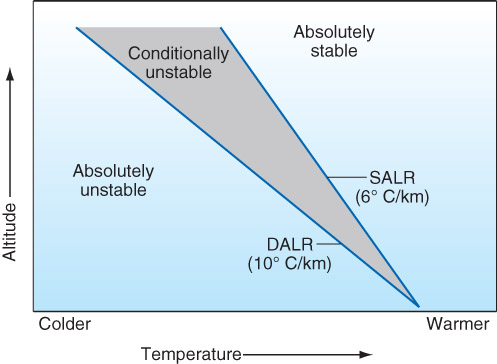 Unstable (saturated)
Stable (unsaturated)
Fig. 4-15, p. 115
Latent Heat
Amount of energy needed to change phase of a substance (we talk about water primarily) 
Liquid  Solid, Liquid  Gas, Gas  Solid (or vice versa)
Processes that require latent heating from environment
Melting, evaporation, sublimation
Processes that release latent heat to environment
Condensation, deposition, freezing
Condensation and evaporation release/require the most energy during phase change
Calculations	(know how to do these…)
Converting between Fahrenheit, Celsius, and Kelvin temperatures
Stefan-Boltzmann Law
I = σT4   σ=5.67*10-8  W/m 2 K4   T is in Kelvin
Wein’s Law
λmax = C/T   C = 2900  T is in Kelvin
Relative Humidity
RH = 100% *(vapor pressure/saturation vapor pressure)